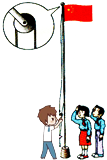 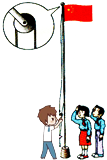 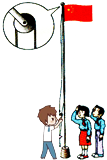 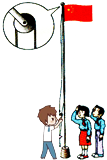 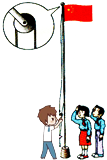 第十二章  简单的机械
滑  轮
12.2
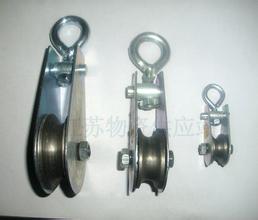 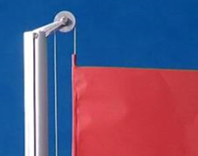 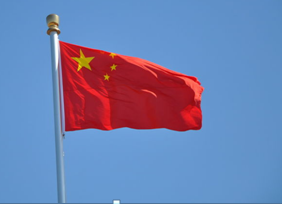 观察活动
一、滑轮的结构
轮
轴
滑轮是周边有槽、能绕着轴转动的小轮。
槽
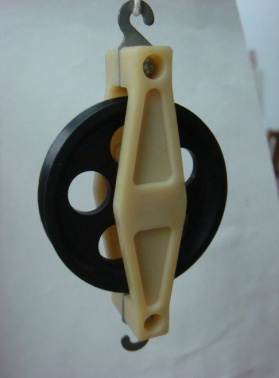 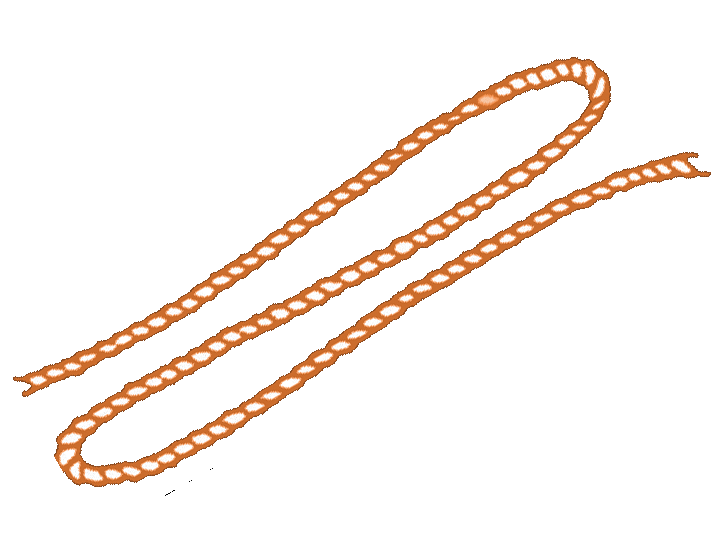 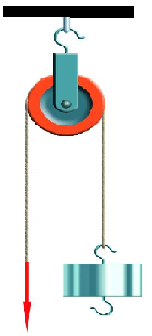 尝试活动
想两种方法，利用所给材料，通过拉动细线提起重物。
二、两种滑轮
定滑轮：使用时，轴固定不动的滑轮。如：A
动滑轮：使用时，轴随物体一起移动的滑轮。如：B
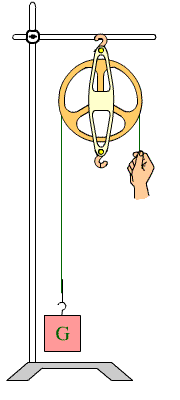 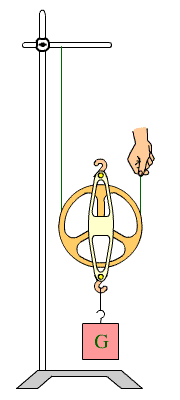 A
B
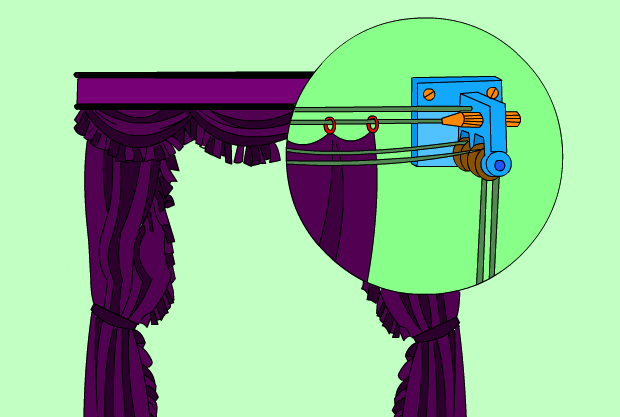 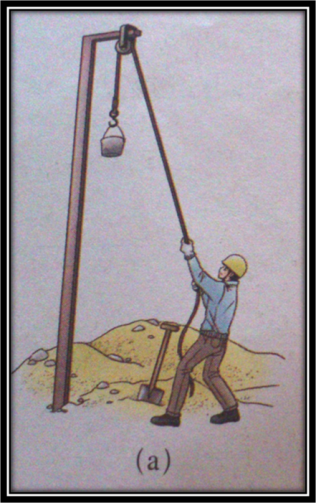 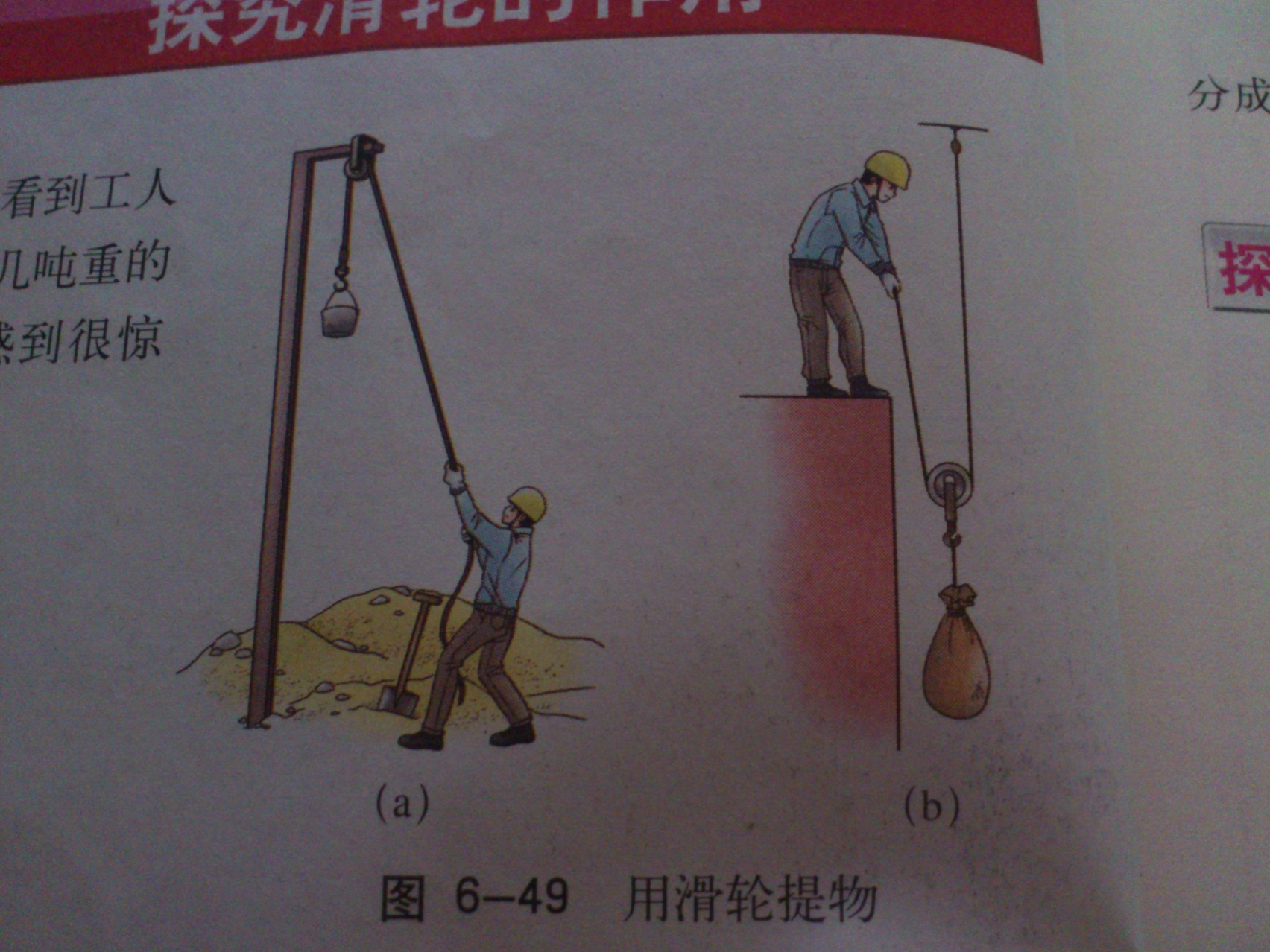 C
E
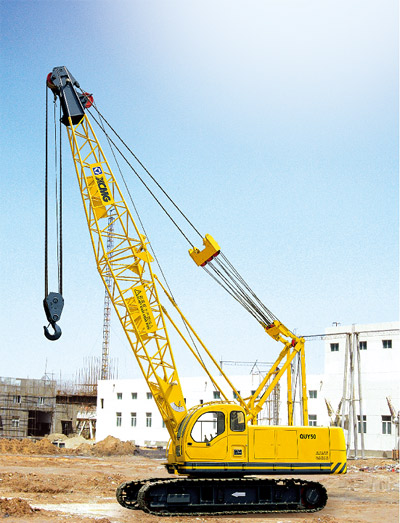 A
B
D
F
精讲细析
D
E
生活中的滑轮
定滑轮
A
C
B
F
动滑轮
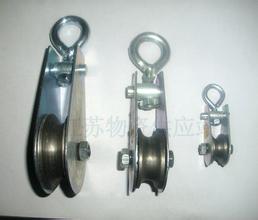 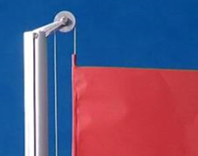 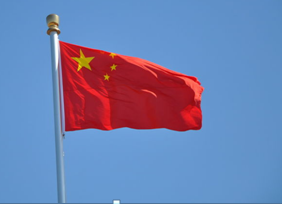 实验探究
三、探究定滑轮的工作特点（或作用）
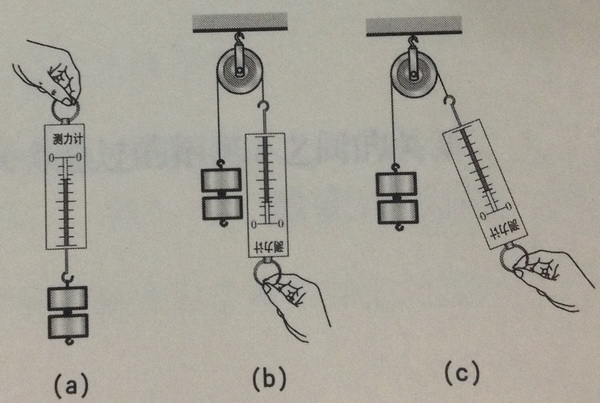 分析比较（a)、（b)、（c)，得出初步结论：
使用定滑轮不省力，但可以改变施力方向。
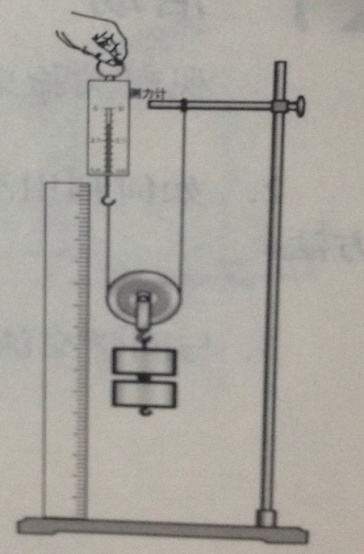 （b)
※测力计上升距离S也称“绳子自由端移动距离”;钩码上升距离h也称“滑轮移动距离”
实验探究
三、探究动滑轮的工作特点（或作用）
分析比较（a)（b)，得出的初步结论是：
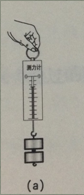 使用动滑轮可以省力，但是费距离。
说明1：滑轮自重忽略不计时，使用动滑轮可以省一半力。
F=1/2 G
说明2：绳子自由端移动距离S是滑轮移动距离h的两倍。S=2h
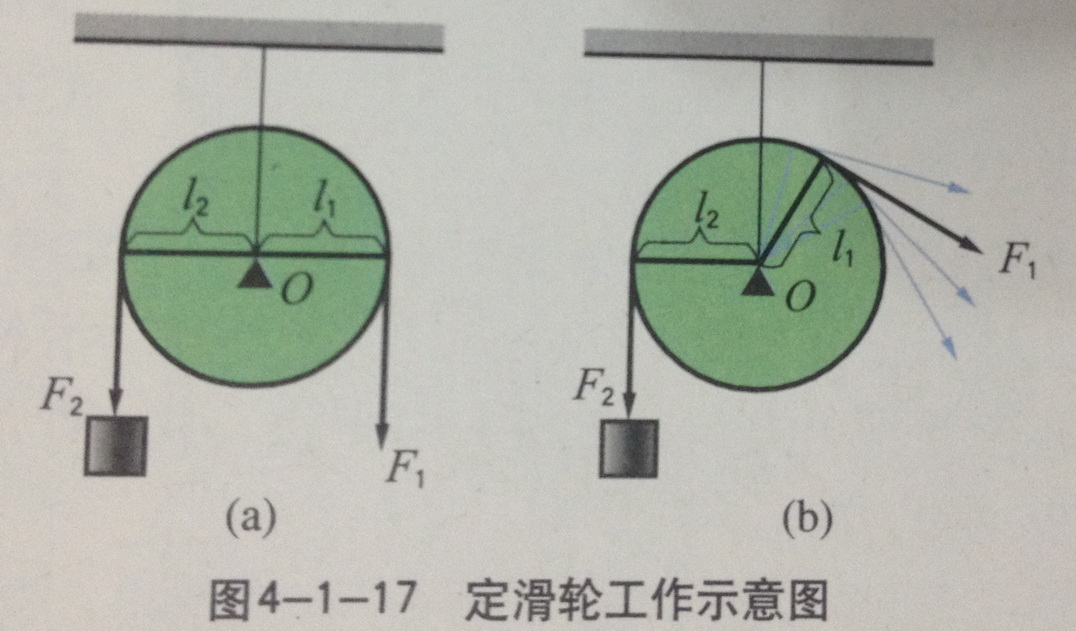 ●
●
阅读理解（P7-P8)
四、定滑轮、动滑轮的本质
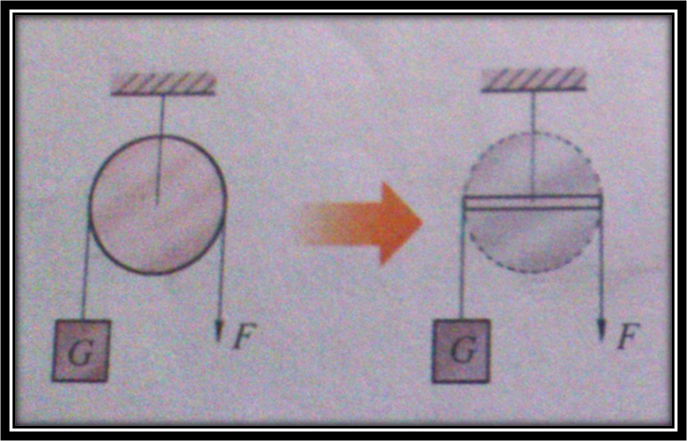 ●
定滑轮的本质：是一个动力臂与阻力臂相等的等臂杠杆。因此，使用定滑轮不省力，但可以改变用力方向。
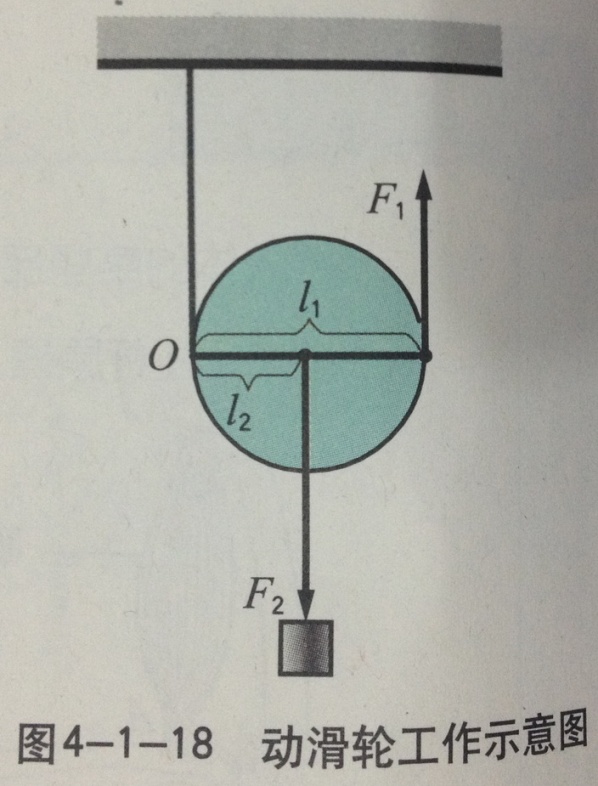 ●
阅读理解（P7-P8)
四、定滑轮、动滑轮的本质
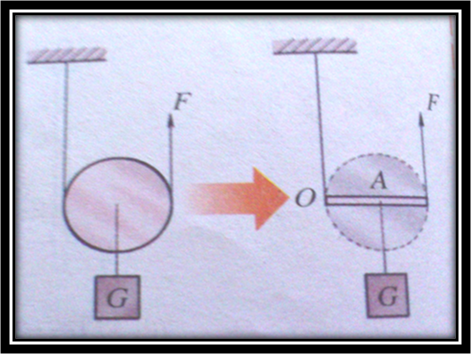 ●
动滑轮的本质：当两边绳子平行时，是一个动力臂是阻力臂两倍的省力杠杆。因此，使用动滑轮可以省一半的力，但不可以改变用力方向。
本课小结
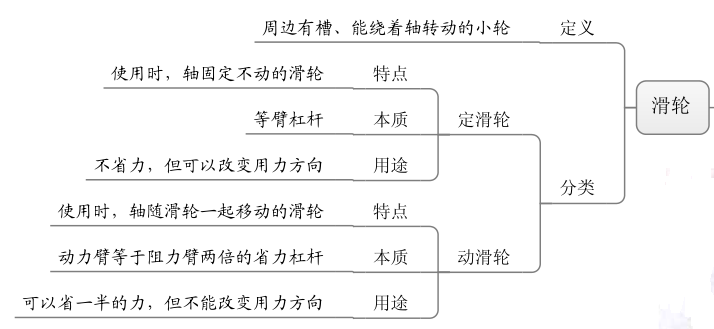 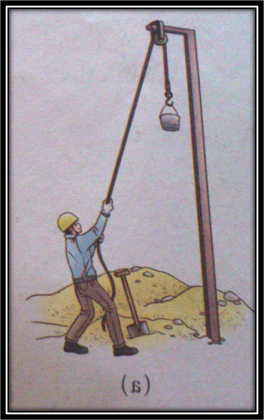 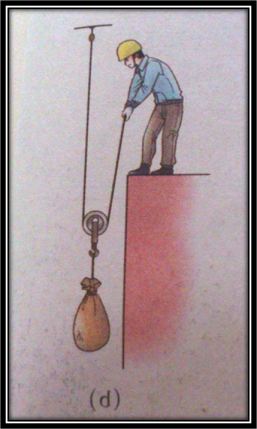 精讲精练
1、使用定滑轮沿不同方向将物体匀速拉起时，拉力分别为F1、F2、F3，如图所示，则三个力之间的关系是          【      】
   A．F1＜F2＜F3      
   B．F1＞F2＞F3
   C．F1＝F2＝F3      
   D．F1＞F2＝F3
c
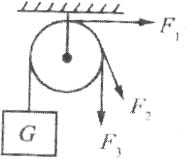 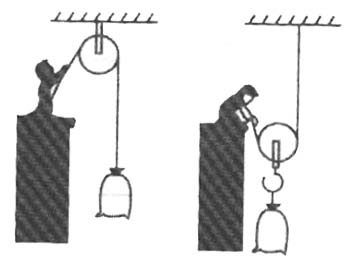 甲
乙
精讲精练
下
2、升旗时，人站在地面上向         拉绳子，旗向上运动，这是因为旗杆顶部有个          滑轮。
定
定
3、如图所示，甲图中使用的是       滑轮，使用这种机械的好处是                        。缺点是                ；乙图使用的是       滑轮，使用这种机械的好处是           ，缺点是                         。
改变拉力的方向
不省力
动
省力
不改变拉力方向
精讲精练
4、如图所示，一物体重400N，不计滑轮重和绳与滑轮的摩擦的情况下用20N的拉力拉着物体在水平地面上匀速移动。则物体与地面间的摩擦力为 【      】
D
A．400N     B．200N     C．20N      D．40N
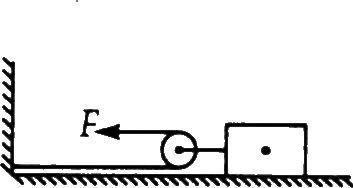 精讲精练
5、如图所示，不计动滑轮的质量及摩擦，当竖直向上的力F=10N时，恰能使重物G匀速上升，则重物      G=        N，绳固定端拉力为        N，重物上升10cm，滑轮向上移动        cm。
5
5
5
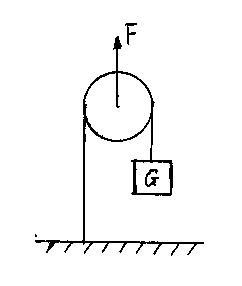